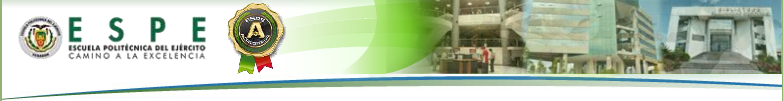 DEPARTAMENTO DE CIENCIAS HUMANAS Y SOCIALESCARRERA DE LICENCIATURA EN CIENCIAS DE LA ACTIVIDAD FISICA DEPORTES Y RECREACIONTESIS PREVIA A LA OBTENCIÓN DEL TÍTULO DE  LINCENCIADO EN CIENCIAS DE LA ACTIVIDAD FISICA DEPORTES Y RECREACION. “INCIDENCIA DE UN PLAN DE ACTIVIDADES RECREATIVAS EN LA MANTENCION DE LA MOTRICIDAD GRUESA EN EL ADULTO MAYOR”. OÑA ONOFA CARLOS ALBERTO DIRECTORA:  LIC.  ARACELY OBANDO                               
CODIRECTOR: LIC. PEDRO FIGUEROA
SANGOLQUI 2012.
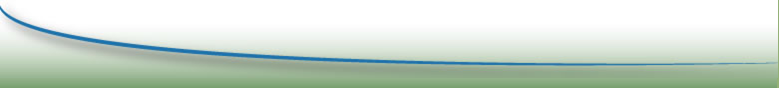 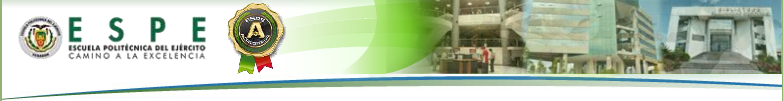 PLANTEAMIENTO DEL PROBLEMA
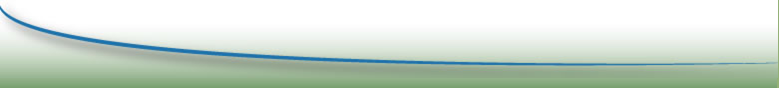 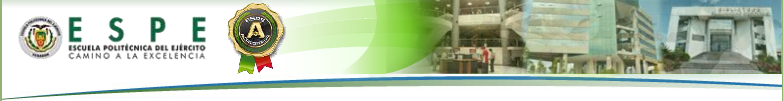 FORMULACION DEL PROBLEMA
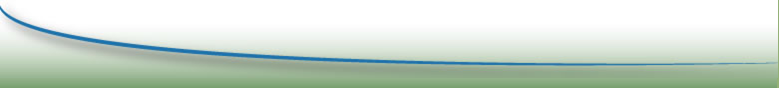 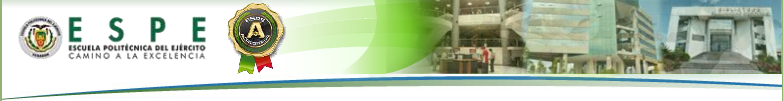 OBJETIVOS
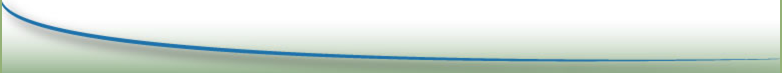 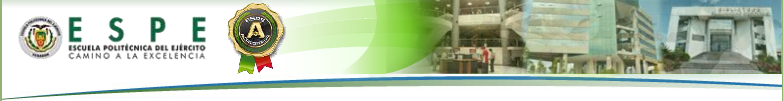 JUSTIFICACION E IMPORTANCIA
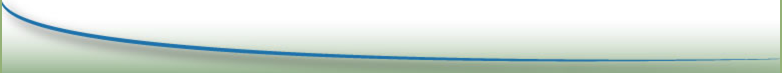 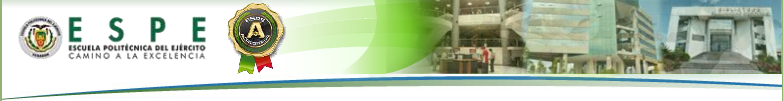 MARCO TEORICO
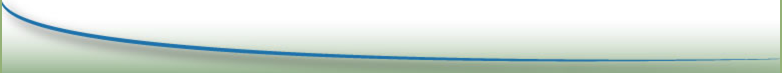 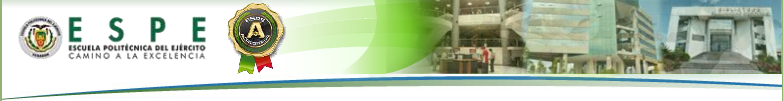 LA RECREACION
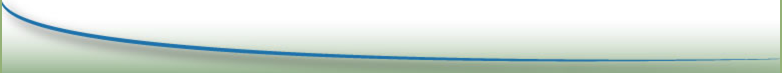 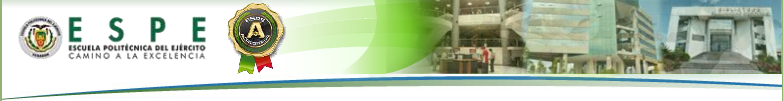 Potenciar la creatividad y la capacidad estética y artística
BENEFICIOS DE LA RECREACION PARA EL ADULTO MATOR
Favorecer el mantenimiento de un funcionamiento psicomotriz adecuado
Fomentar los contactos interpersonales y la integración social
Mantener equilibrio, flexibilidad y expresividad corporal
Contribuir al mantenimiento del sentimiento de utilidad y autoestima personal.
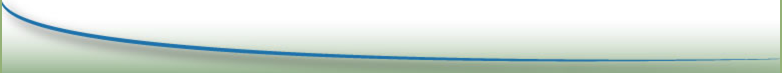 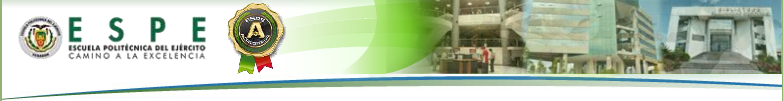 TIPOS DE RECREACION
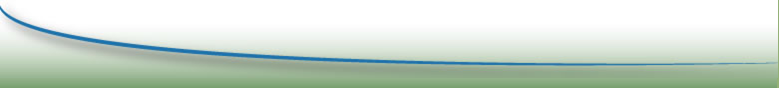 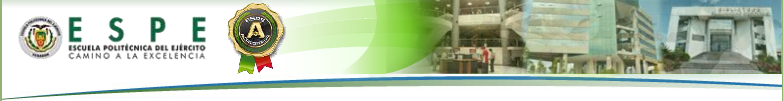 AREAS DE LA RECREACION
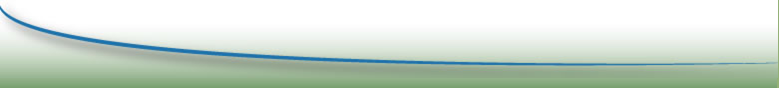 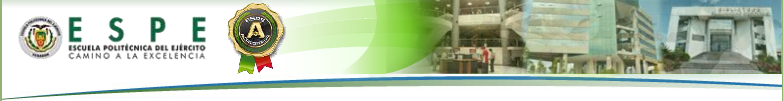 CAPITULO IIIPISCOMOTRCIDAD Y MOTRCIDAD
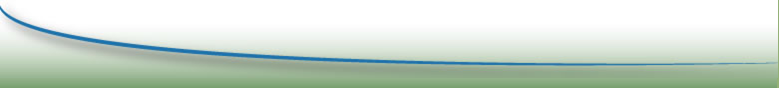 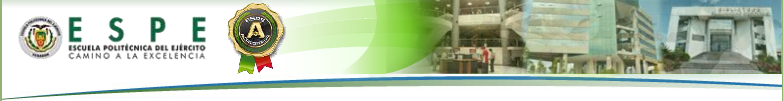 Se presenta con deterioro cognitivos  trastornos emocionales deterioro en el área psicomotriz por las secuelas funcionales  de enfermedades agudas que repercuten no sólo en el estado físico del individuo de edad avanzada, sino también en sus capacidades mentales como el juicio, raciocinio, conducta, entre otros
PSICOMOTRICIDAD EN EL ADULTO MAYOR
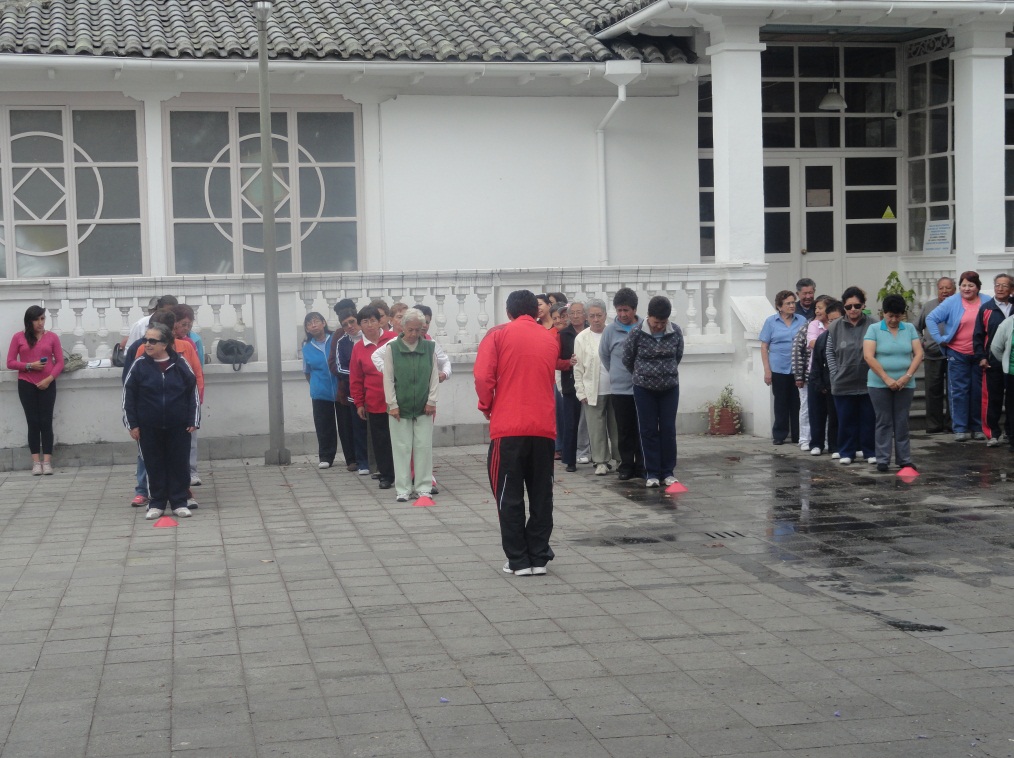 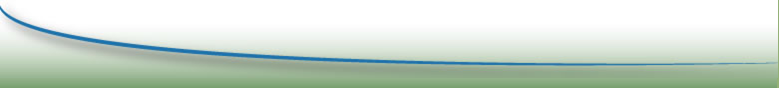 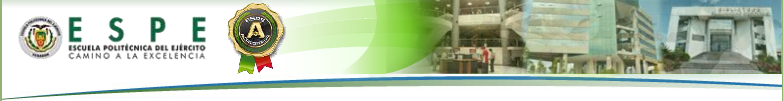 MOTRICIDAD
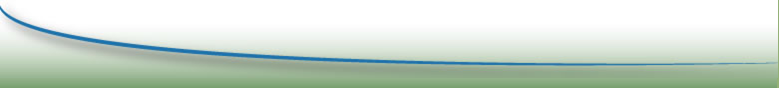 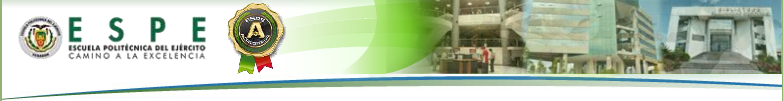 MOTRICIDAD
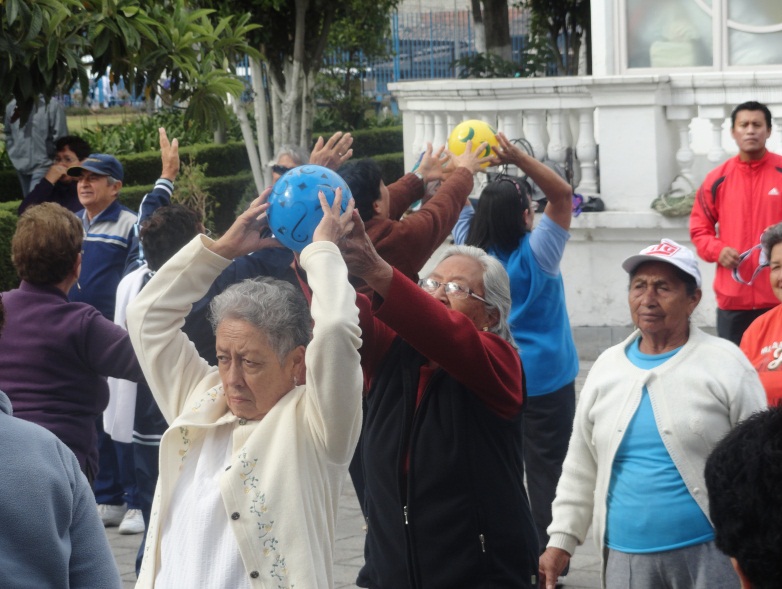 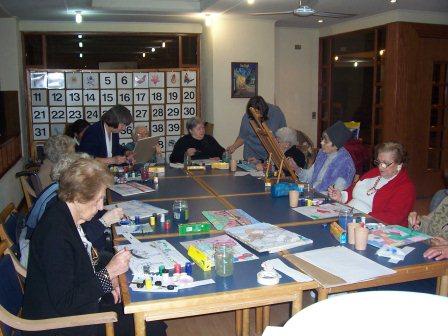 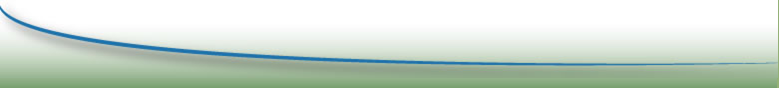 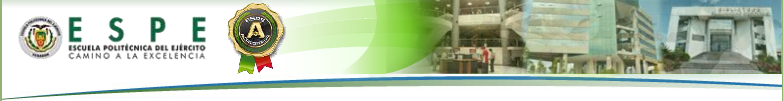 MOTRICIDAD EN EL ADULTO MAYOR
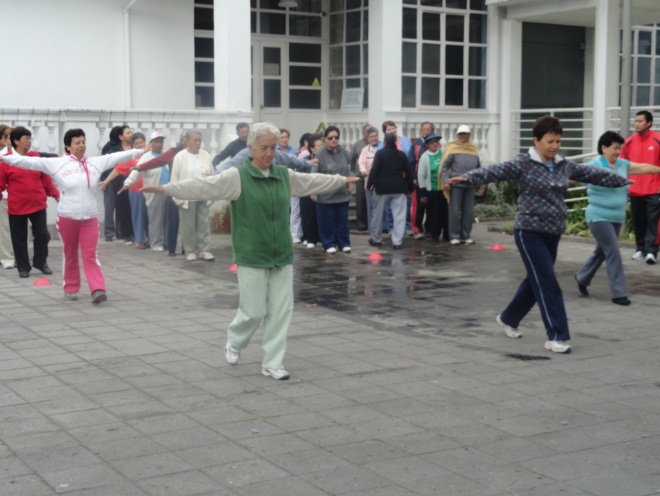 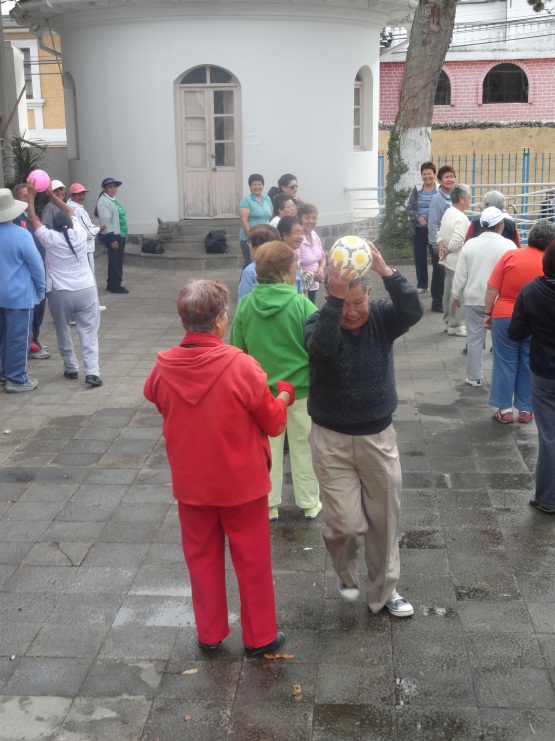 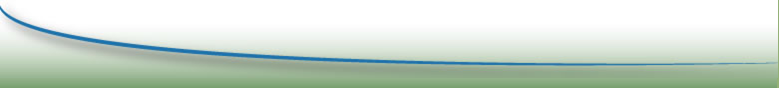 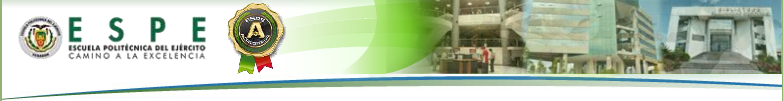 CAPITULO IVEL ADULTO MAYOR
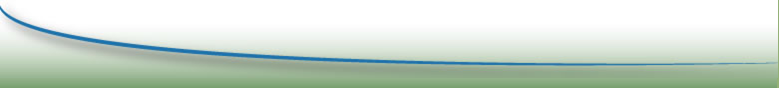 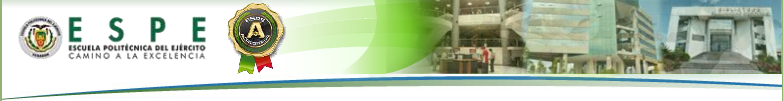 CAPITULO IVEL ADULTO MAYOR
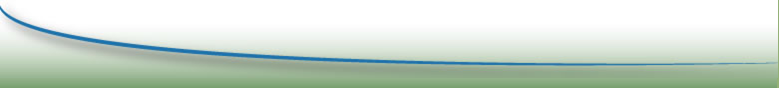 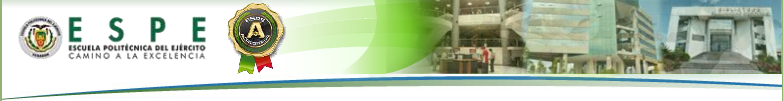 CAMBIOS EN EL ADULTO MAYOR PROCESO DE EMBEJECER
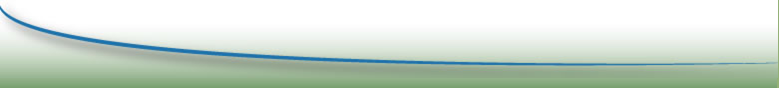 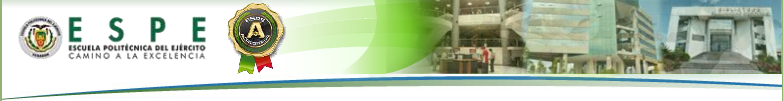 CAPACIDADES FISICAS DEL ADULTO MAYOR
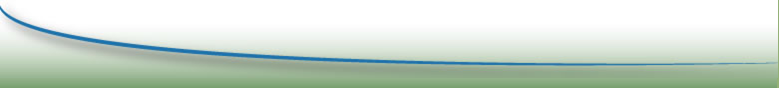 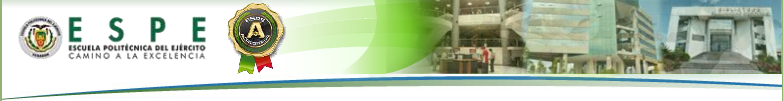 CAPITULO V PLANTEAMIENTO DE LA HIPÓTESIS
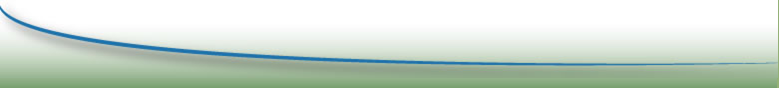 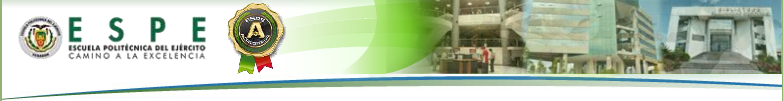 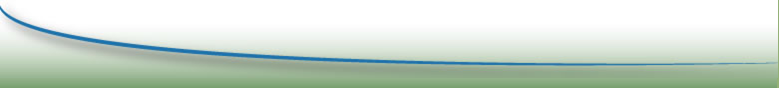 DETERMINACION DE LAS VARIABLES DE LA INVESTIGACION
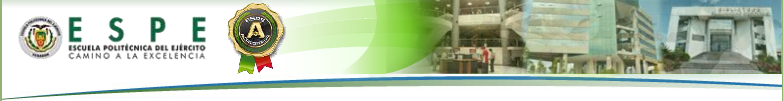 MATRIZ DE VARIABLES
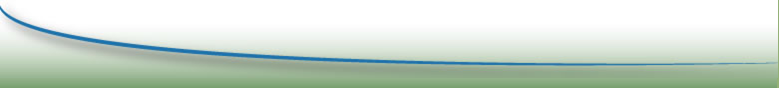 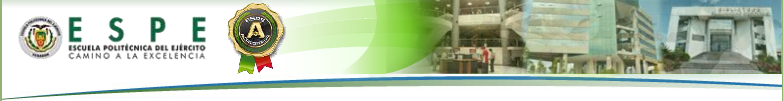 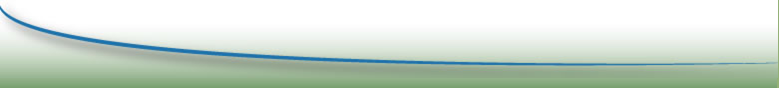 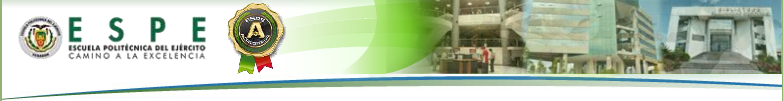 CAPITULO VITIPO Y DISEÑO  METODOLOGICO DE LA INVESTIGACION
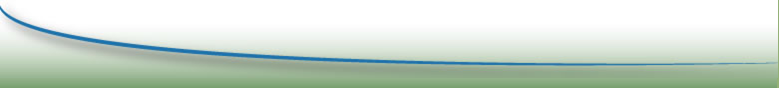 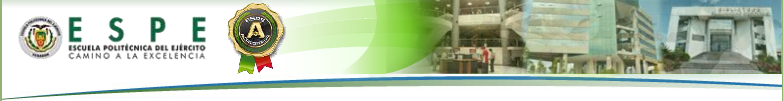 POBLACION Y MUESTRA
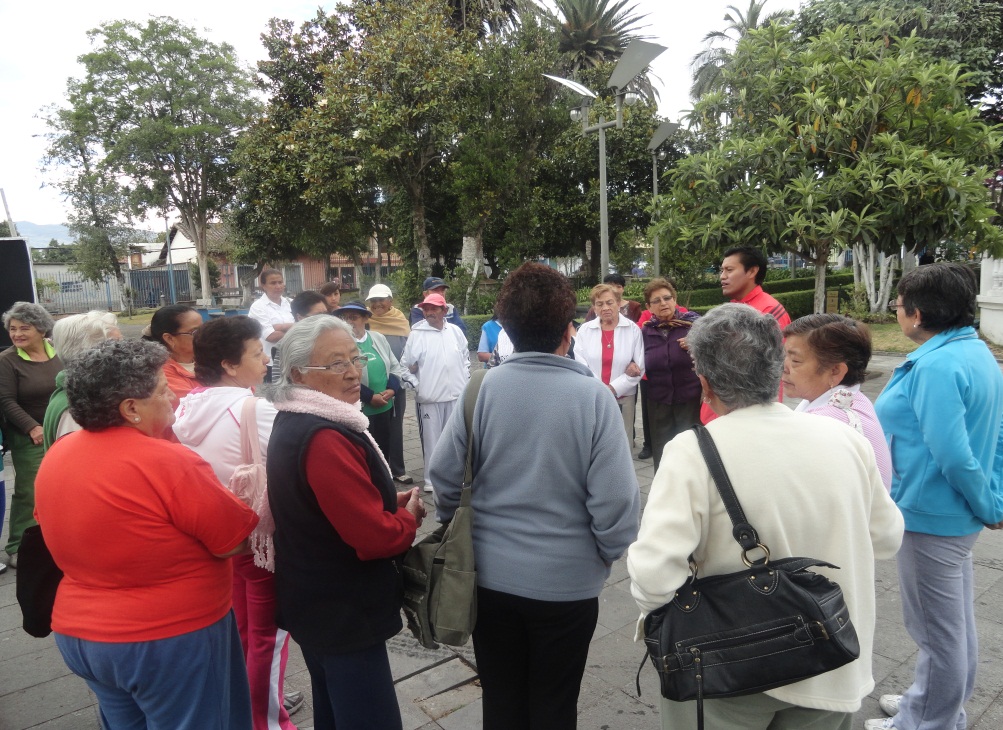 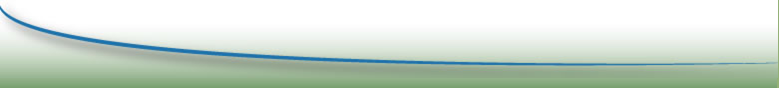 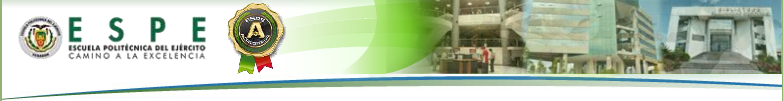 ANALISIS E INTERPRETACIÓN DE RESULTADOS
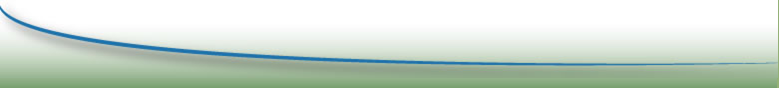 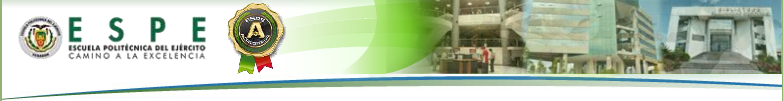 GRAFICO NO. 1
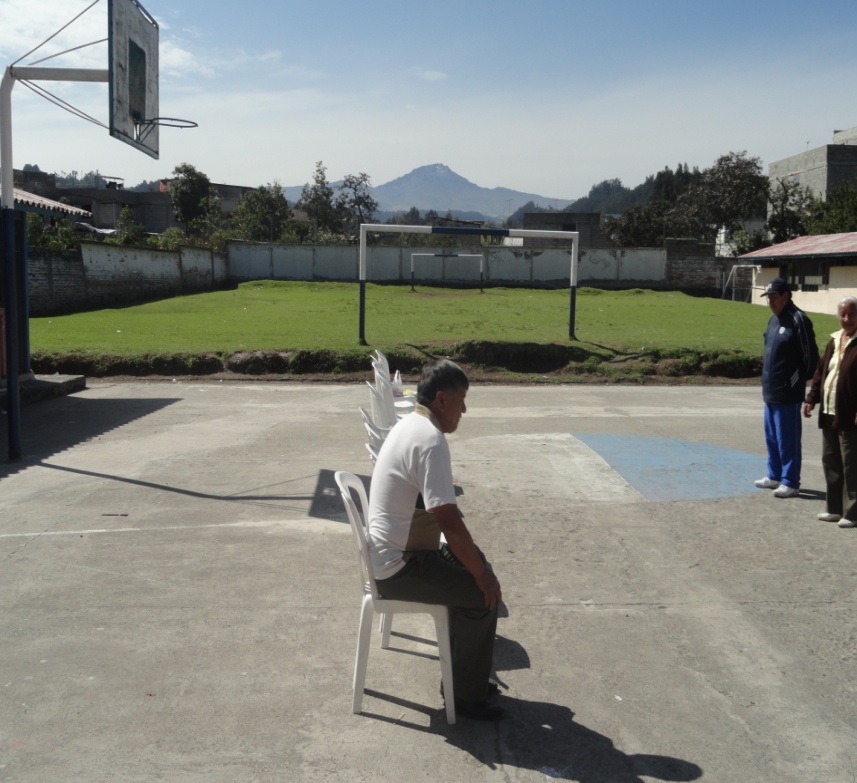 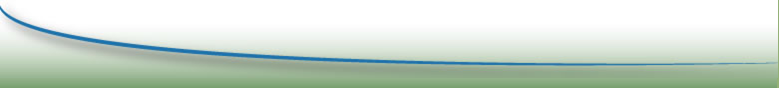 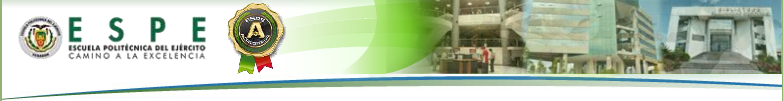 GRAFICO NO. 2
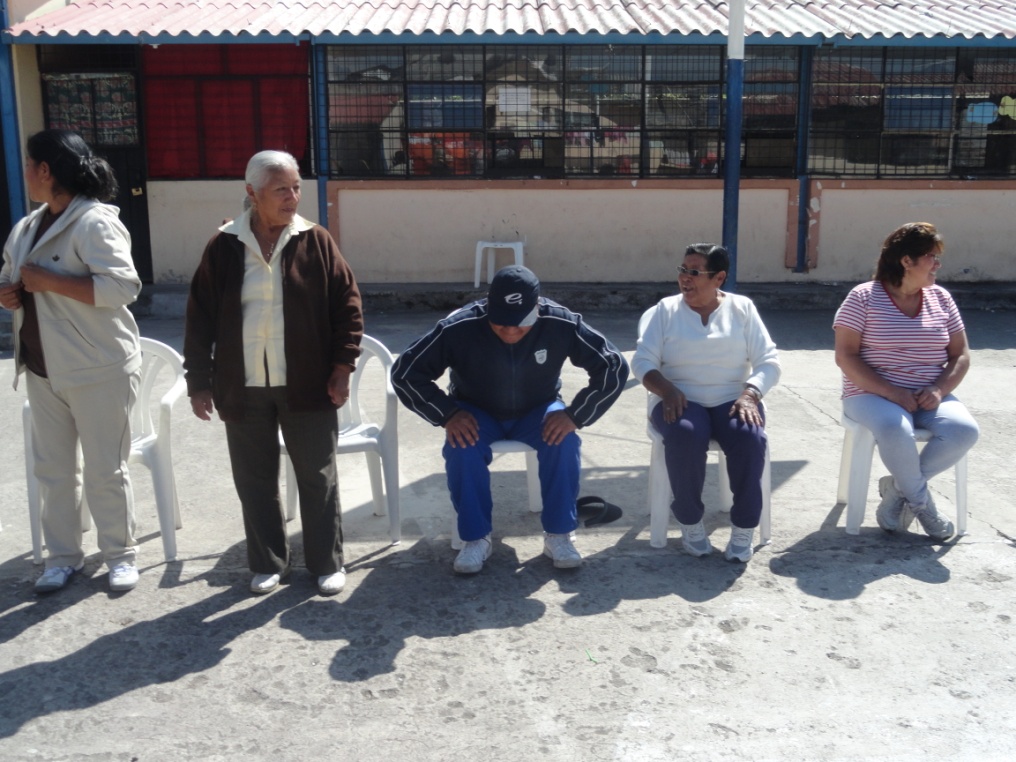 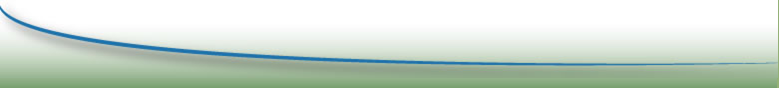 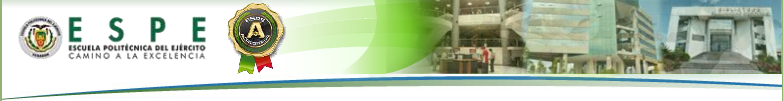 GRAFICO NO. 3
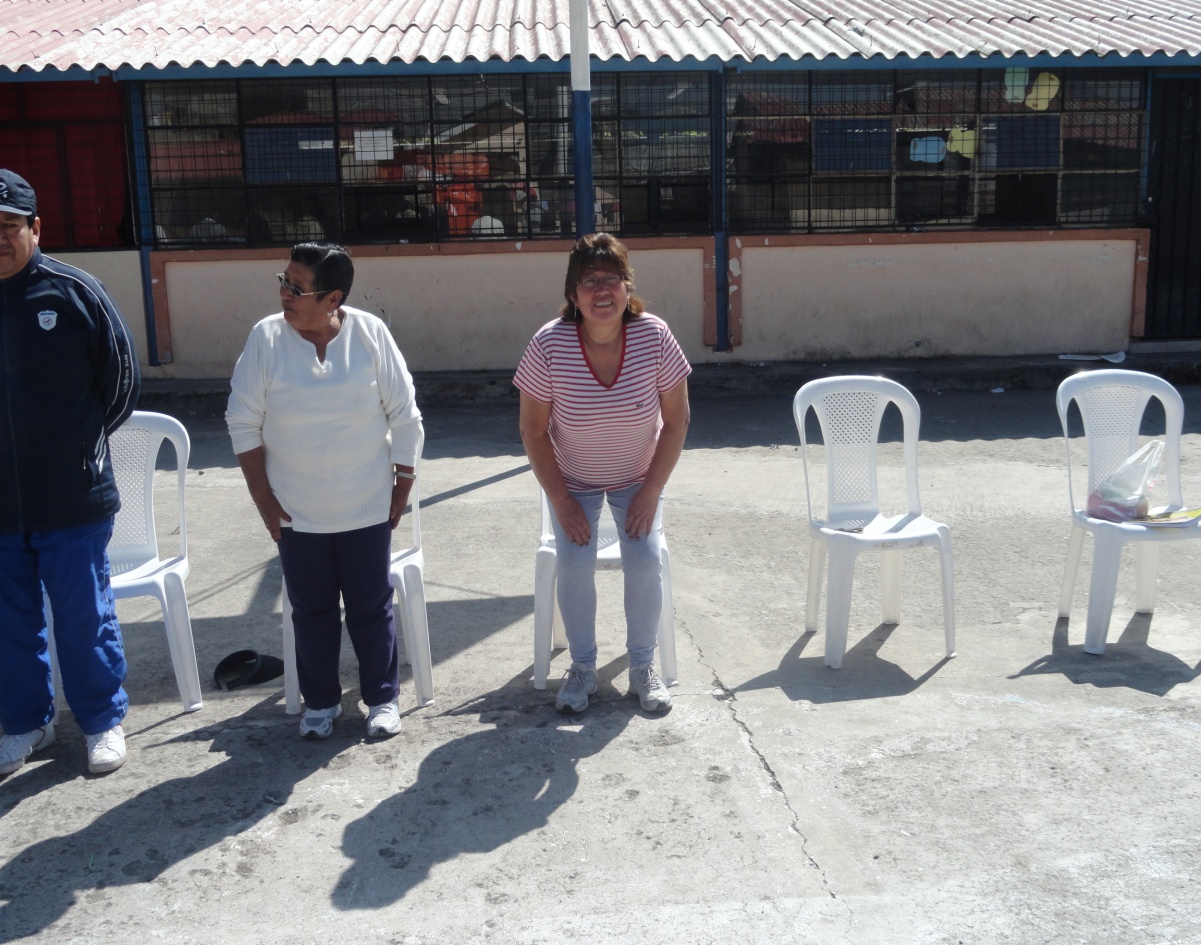 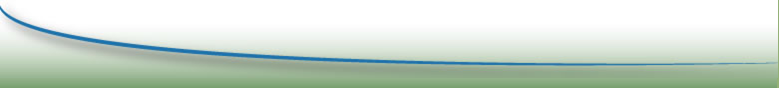 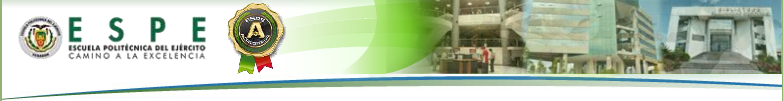 GRAFICO NO. 4
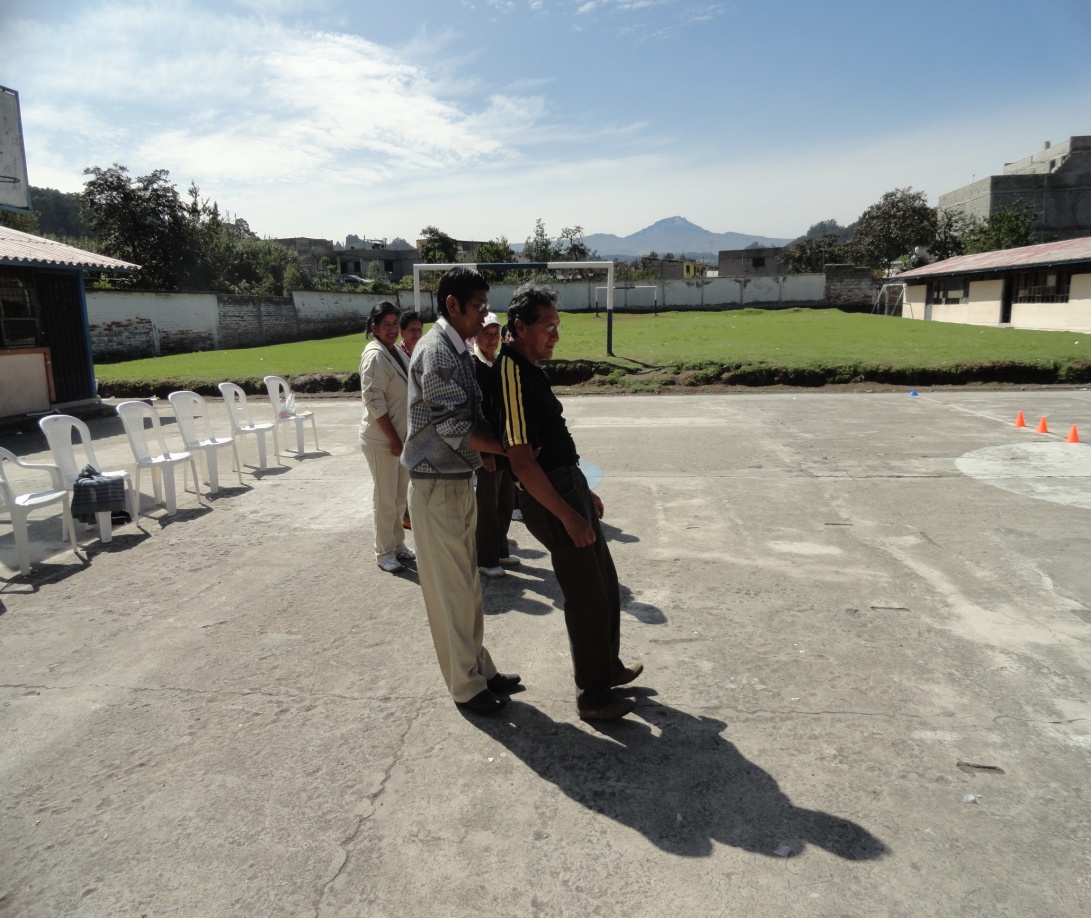 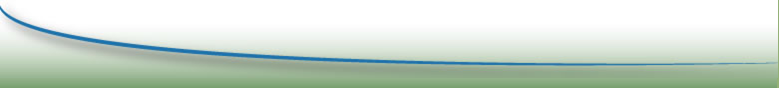 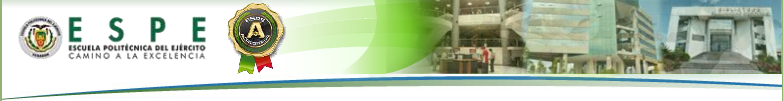 GRAFICO NO. 5
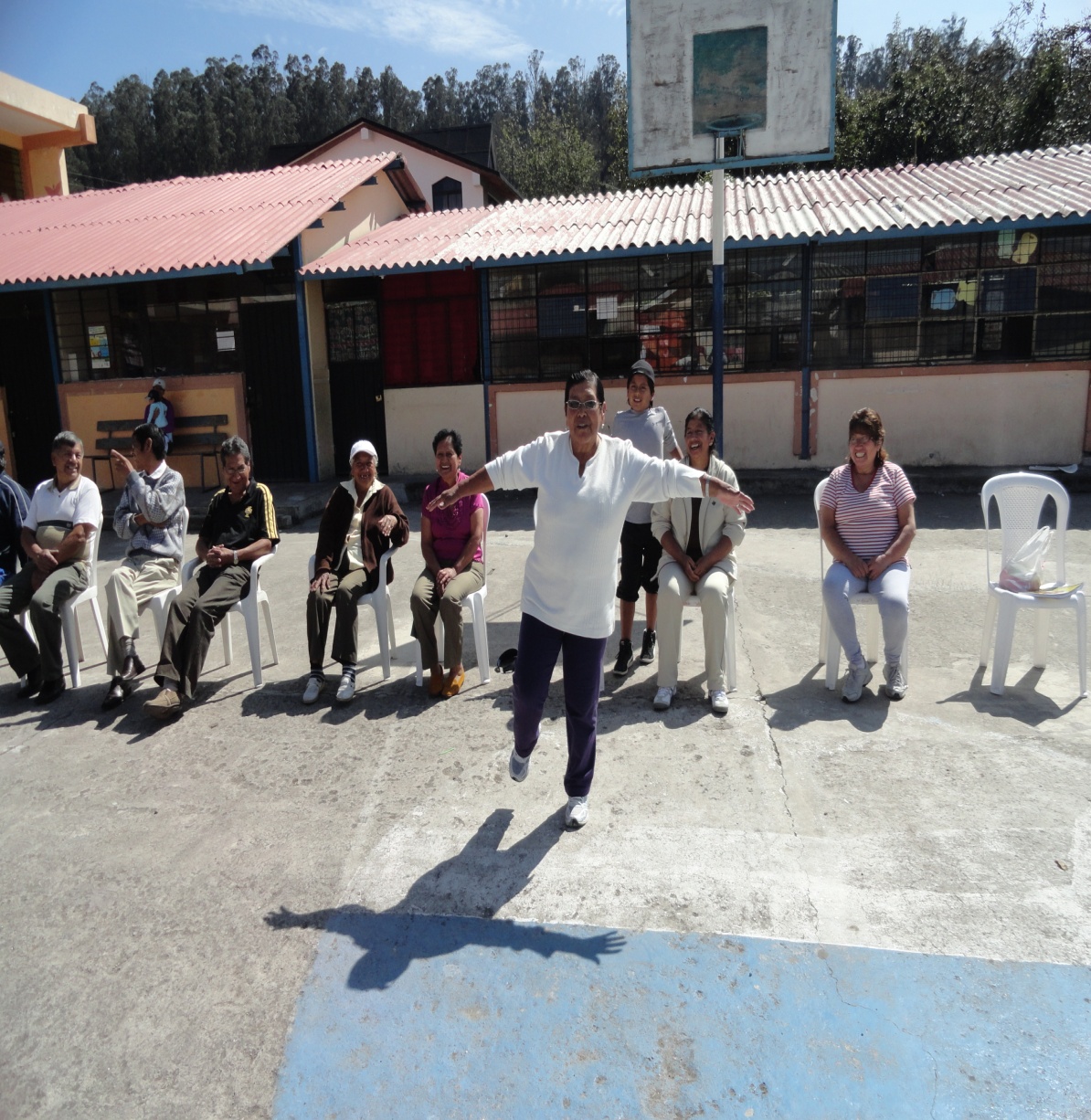 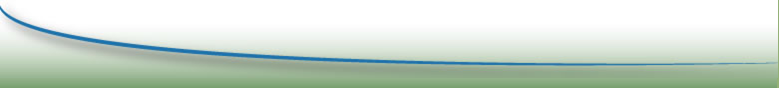 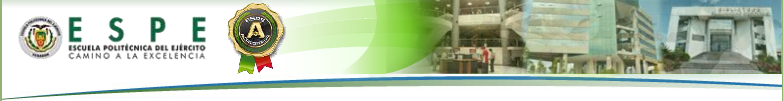 GRAFICO NO. 6
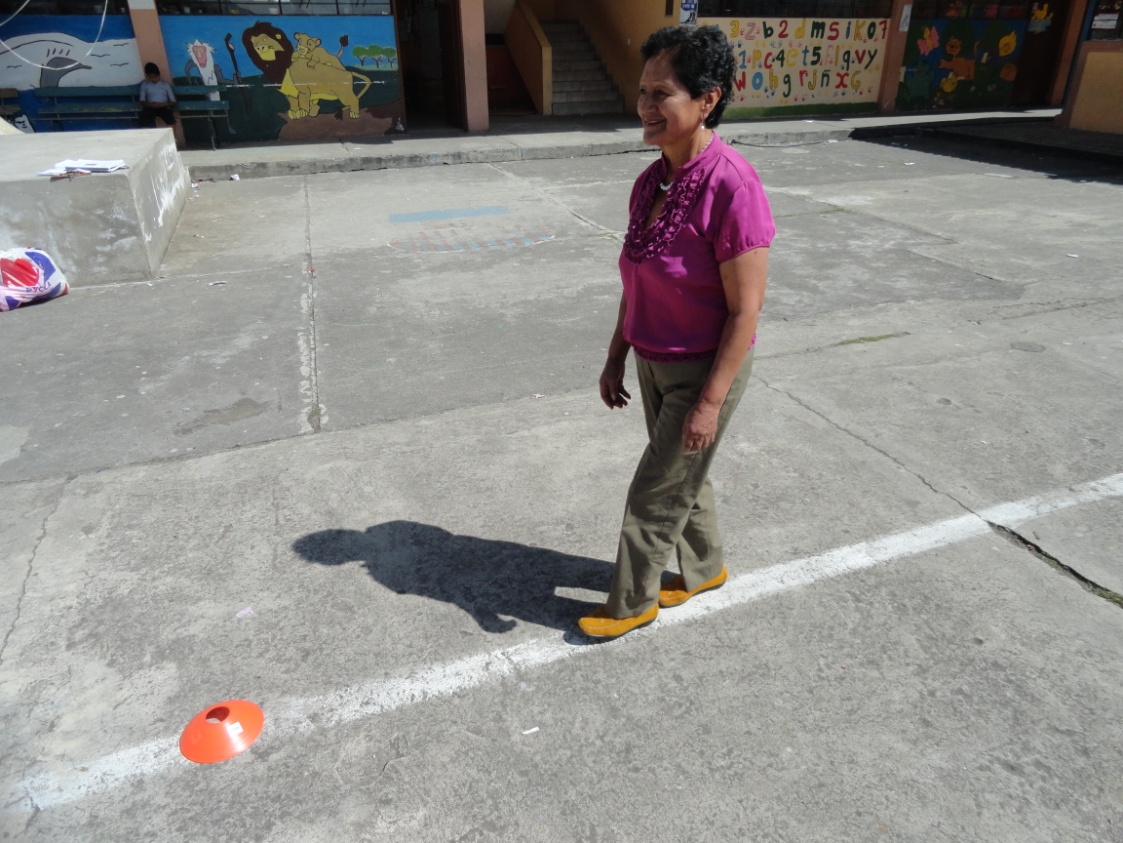 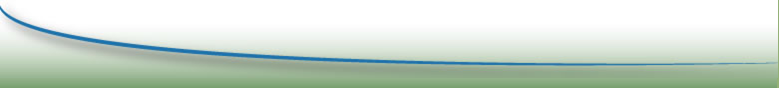 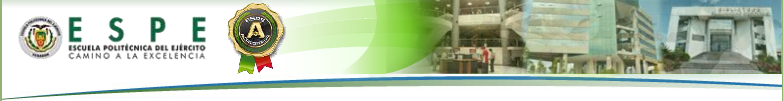 GRAFICO NO. 7
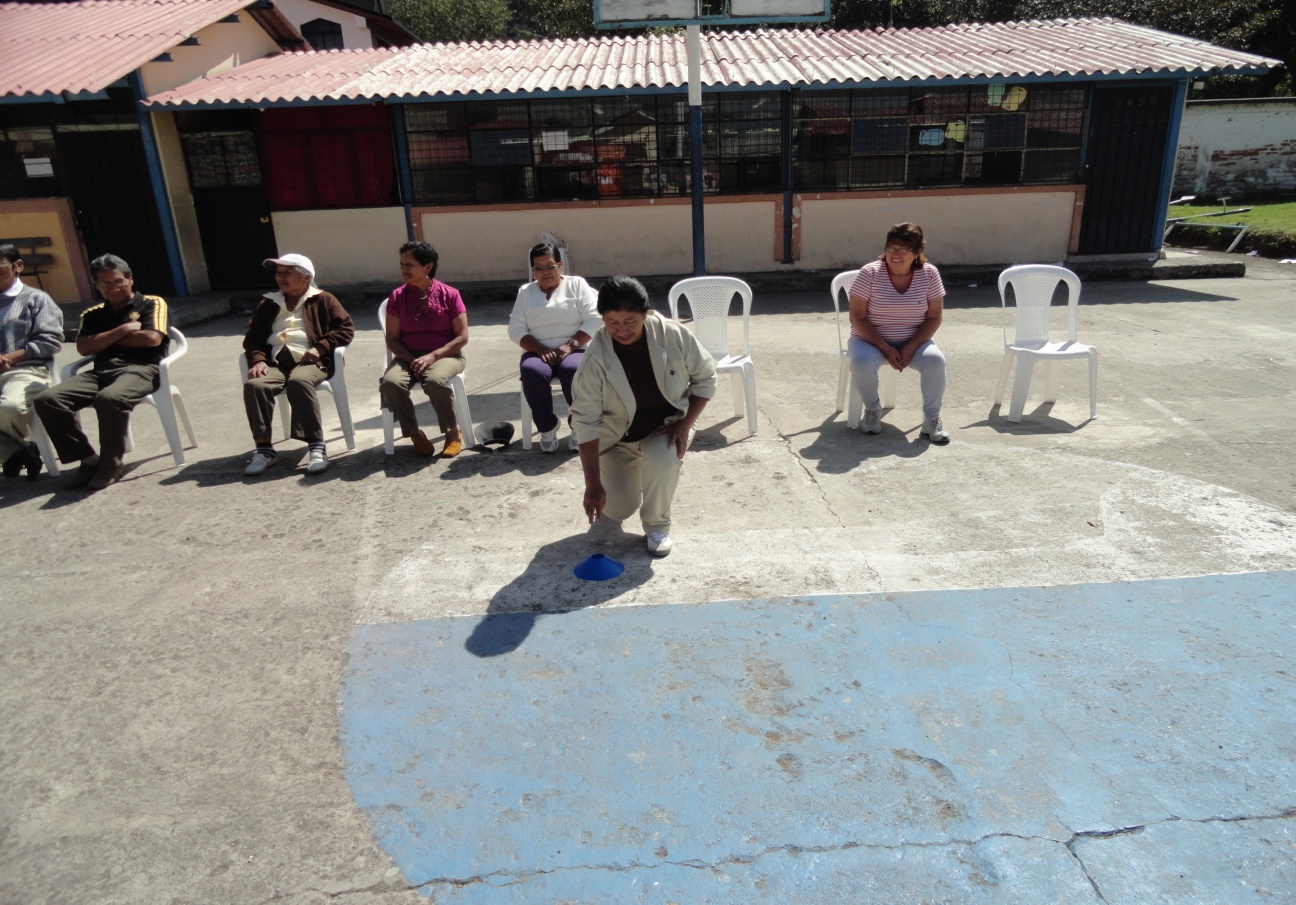 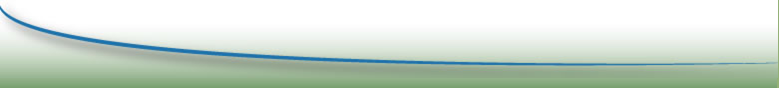 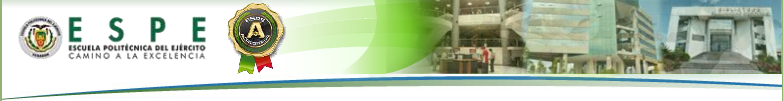 GRAFICO NO. 8
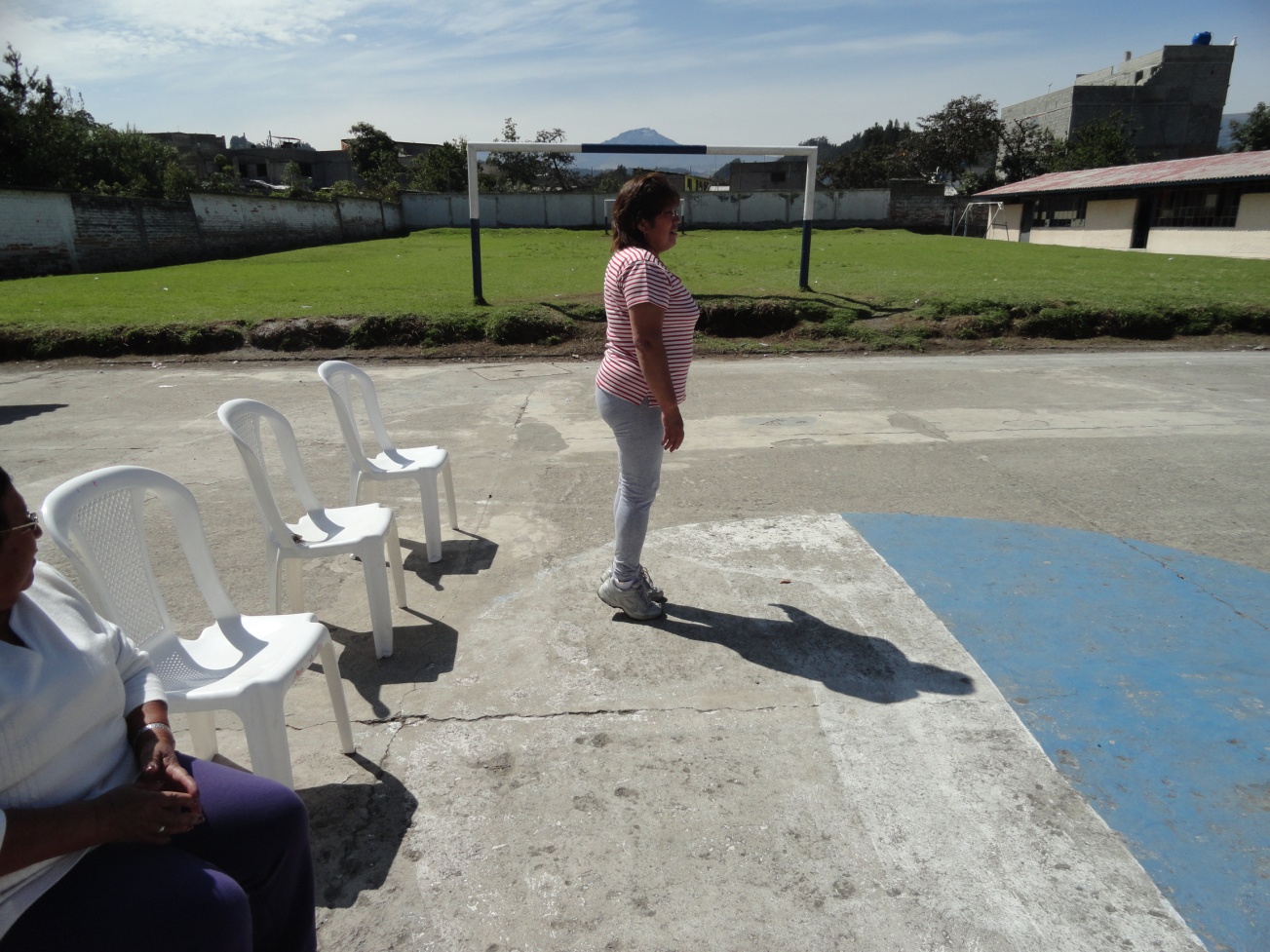 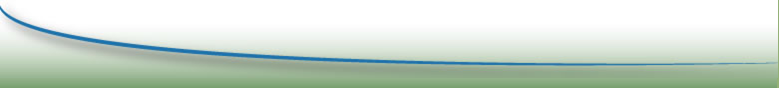 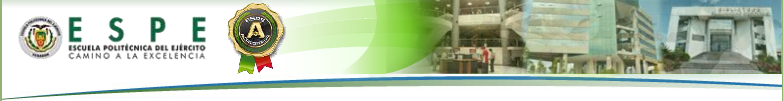 GRAFICO NO. 9
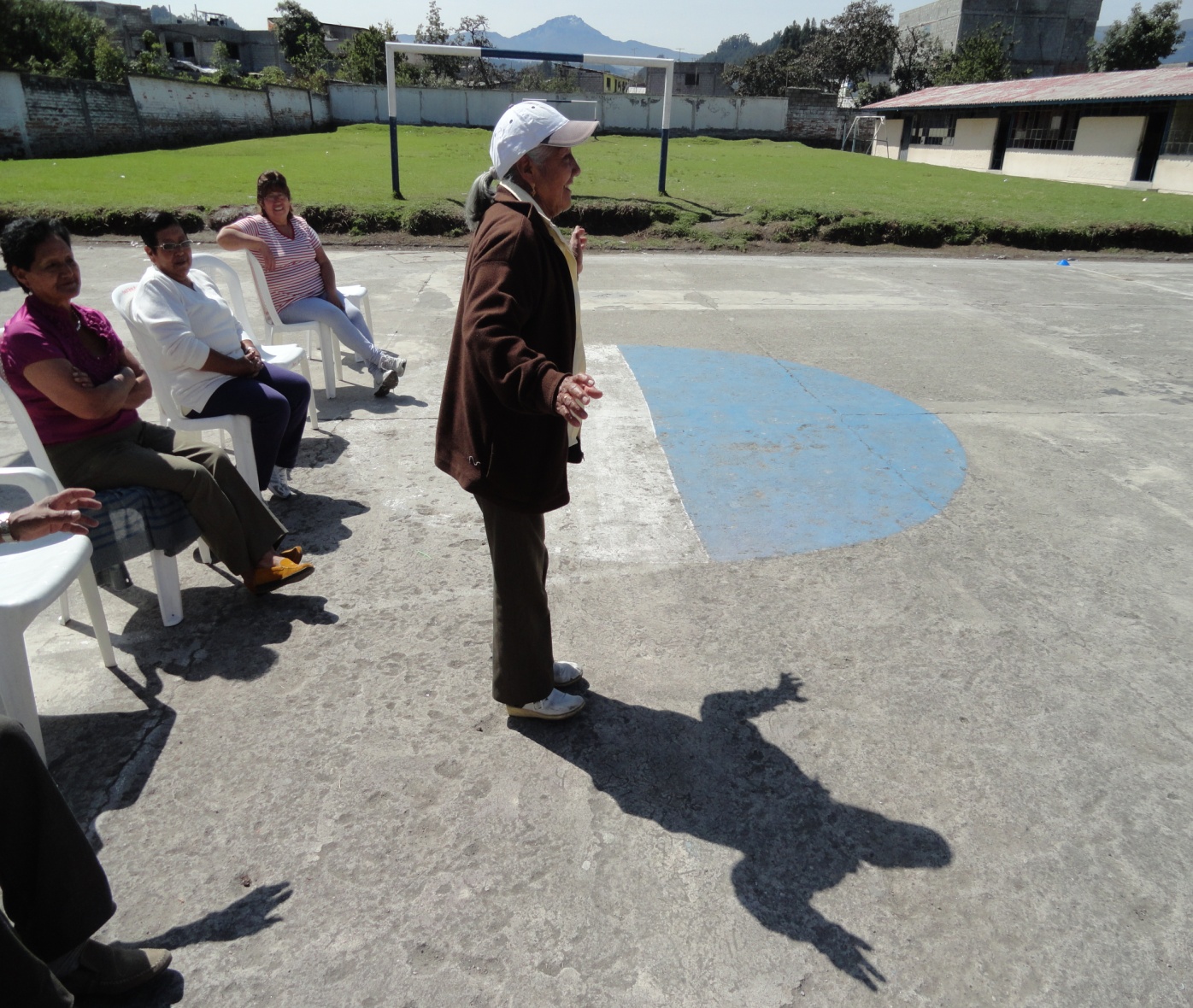 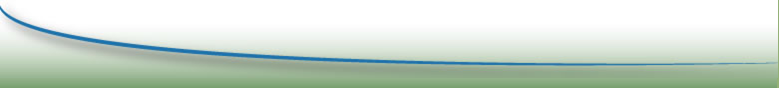 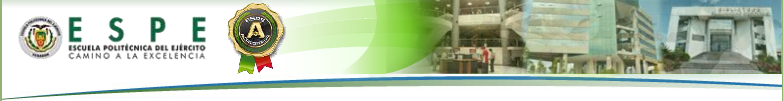 GRAFICO NO. 10
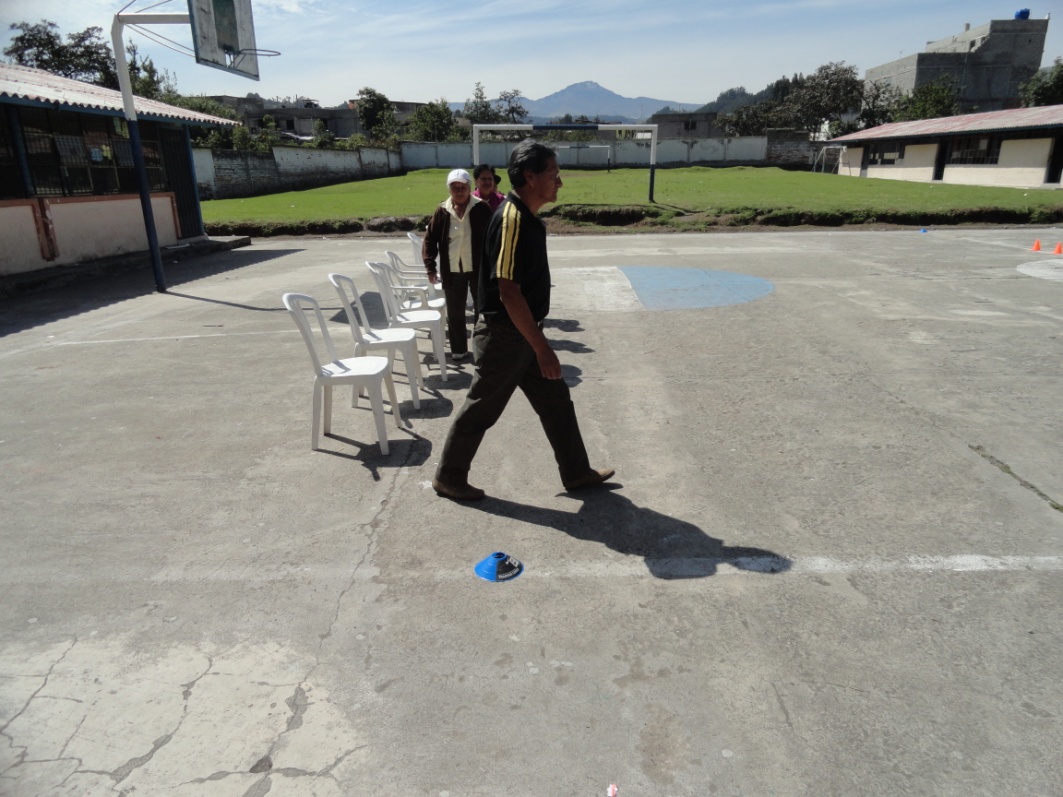 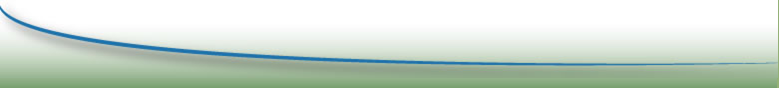 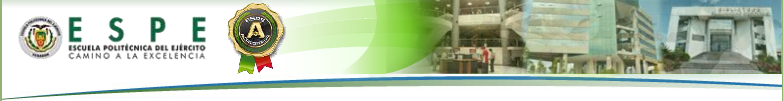 GRAFICO NO. 11
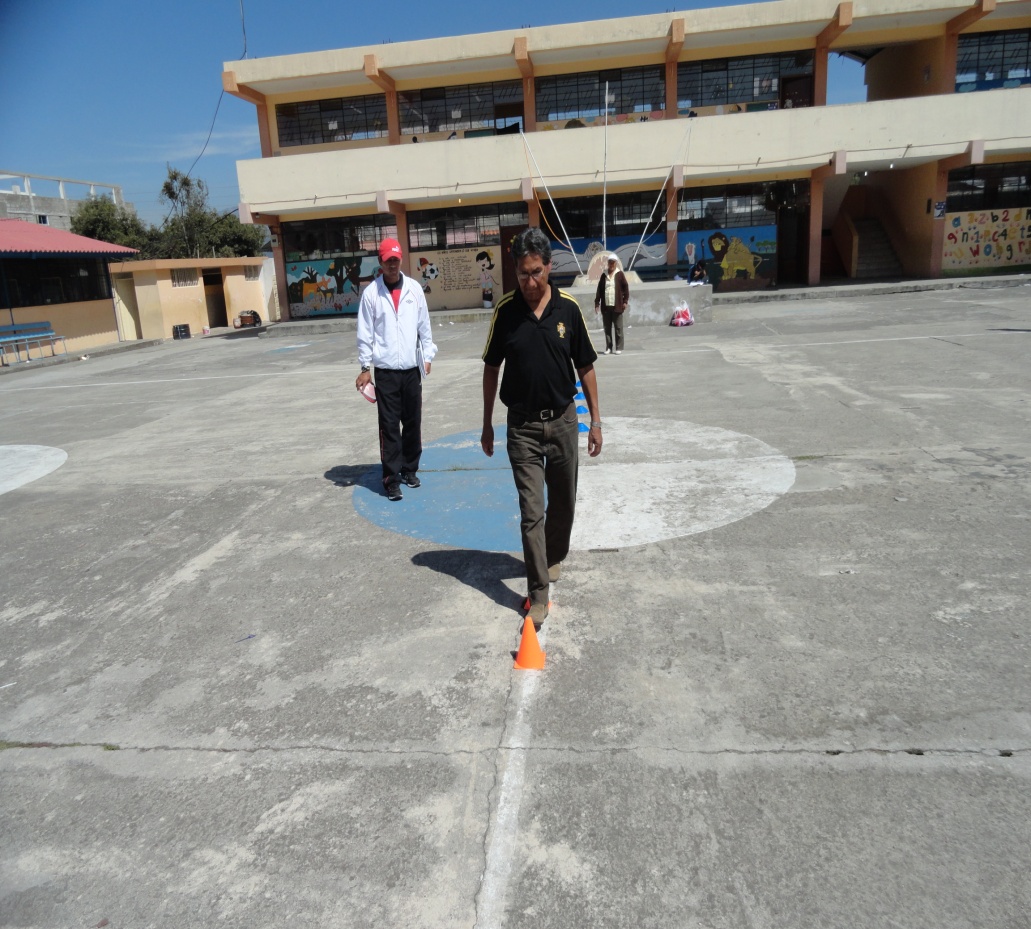 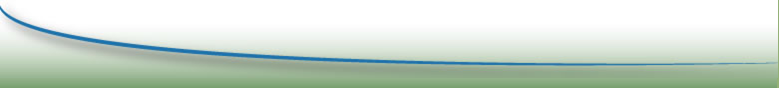 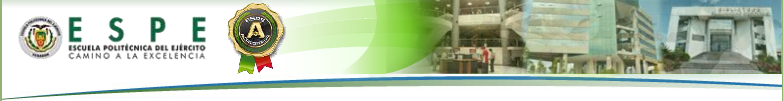 GRAFICO NO. 12
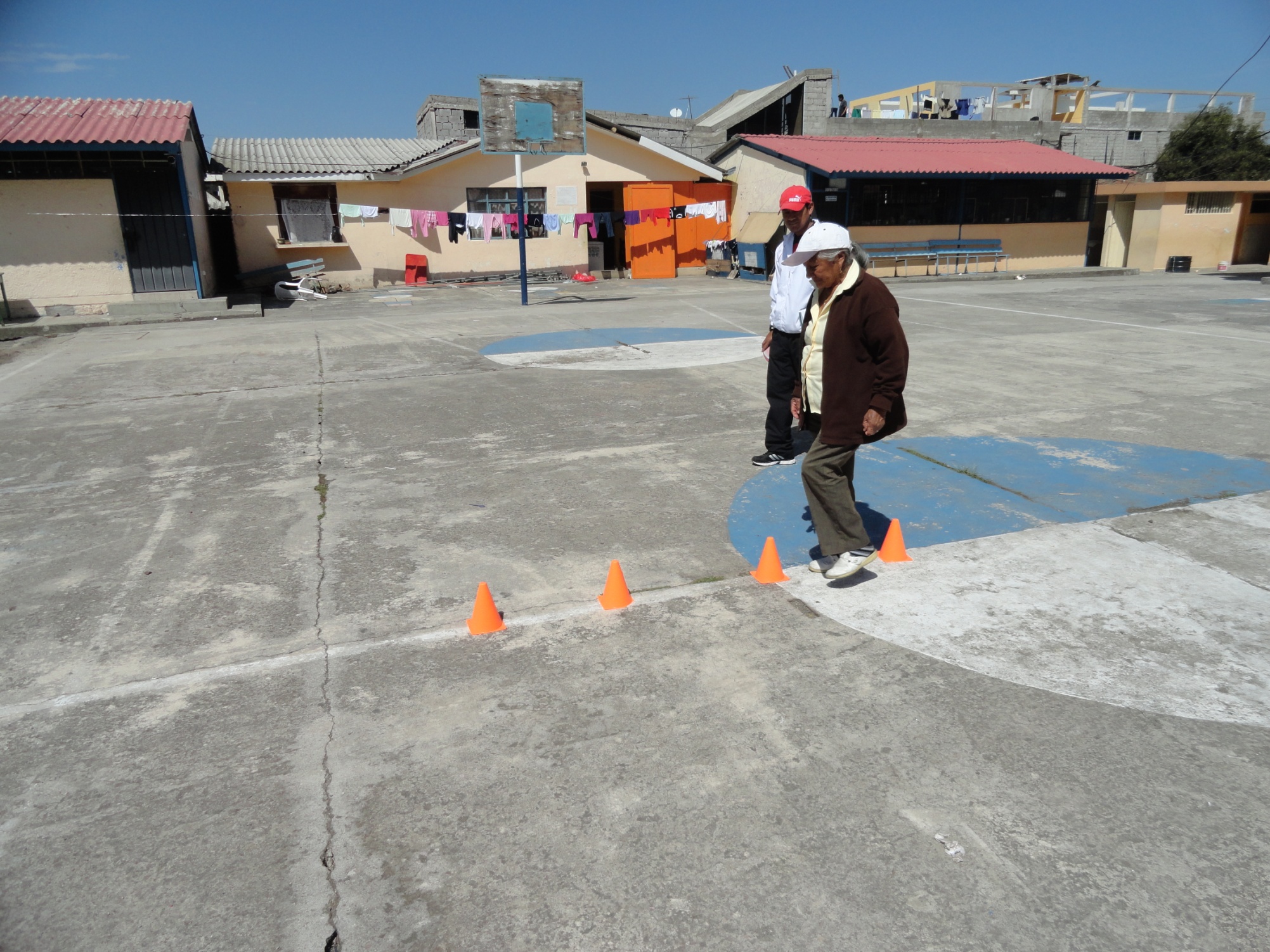 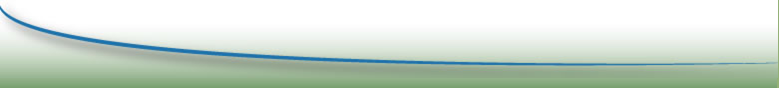 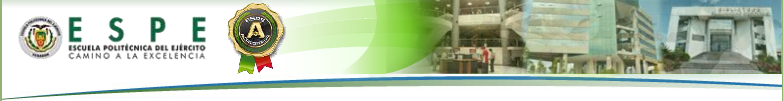 GRAFICO NO. 13
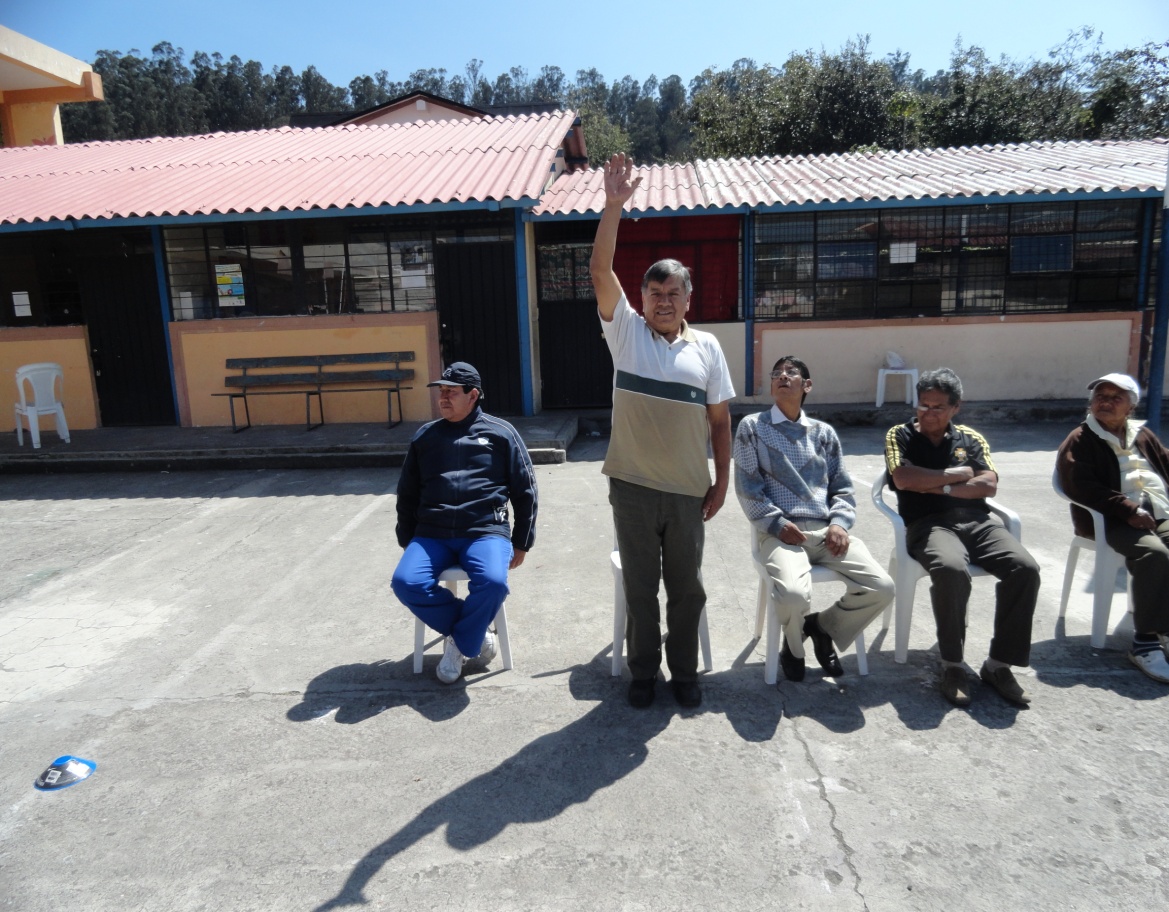 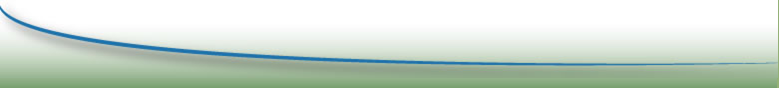 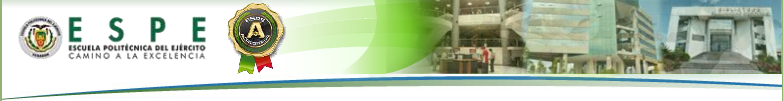 PLAN RECREATIVOPRIMERA SEMANA
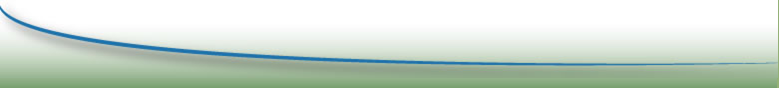 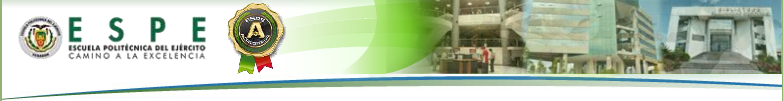 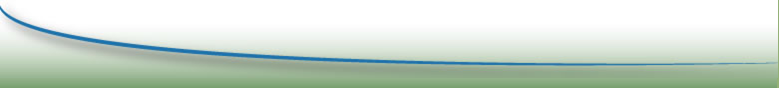 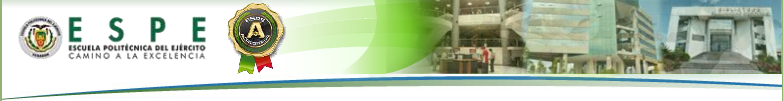 CAPITULO VIICONCLUSIONES
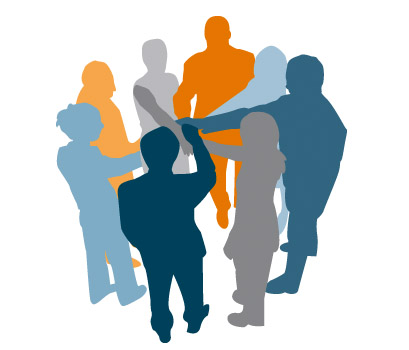 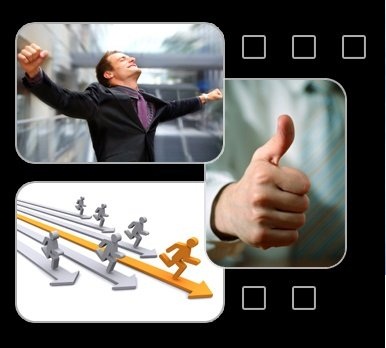 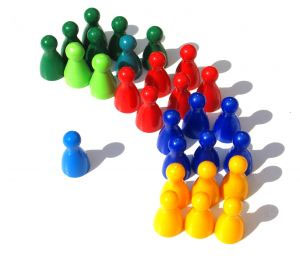 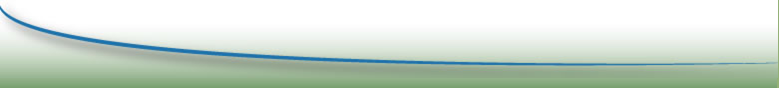 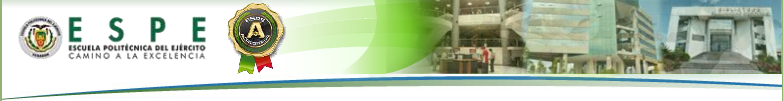 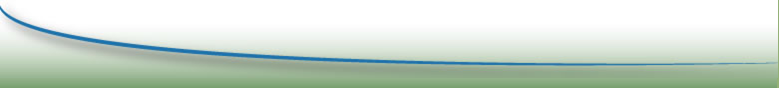 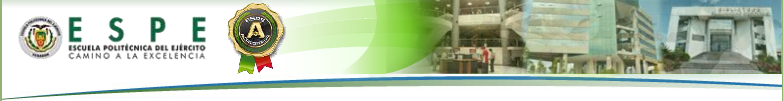 RECOMENDACIONES
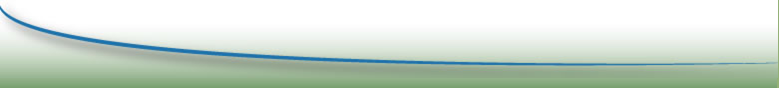 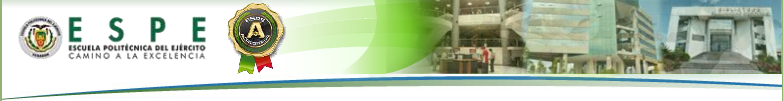 GRACIAS!!
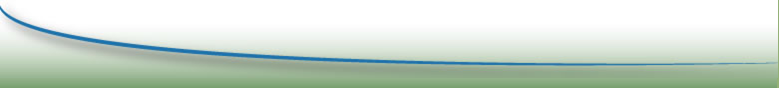